ПРОФИЛАКТИКА ХРОНИЧЕСКОГО СТРЕССА ПРЕПОДАВАТЕЛЯ ВУЗАЛисняк Марина Анатольевна, Рублева Татьяна Юрьевна
Распространенность стресса очень велика.  В развитых странах 70% населения находятся в состоянии постоянного стресса. Свыше 90% страдают от стресса несколько раз в месяц. 
Это очень тревожный показатель, учитывая, насколько опасными могут быть последствия стресса. Переживание стресса требует от человека больших энергозатрат. Поэтому длительное воздействие стрессовых факторов вызывает слабость, апатию, ощущение нехватки сил. 
Также со стрессом связывают развитие 80% известных науке заболеваний.
Наибольшее значение для современного человека имеет эмоциональный стресс.
Эмоциональный стресс — состояние ярко выраженного психоэмоционального переживания человеком каких-либо событий, а также конфликтных жизненных ситуаций, которые остро или длительно ограничивают удовлетворение его социальных или биологических потребностей.
Виды эмоционального стресса
Эустресс (от греч. эу — «хороший» или «настоящий») — благоприятный стресс, в результате которого повышается функциональный резерв организма, происходит его адаптация к стрессовому фактору и ликвидация самого стресса.
Дистресс (от англ, distress — «горе», «страдание», «сильное недомогание», «истощение») — неблагоприятный стресс, в результате которого истощаются защитные силы организма, что приводит к срыву механизмов адаптации и развитию различных заболеваний, вплоть до смертельного исхода. 
Другими словами, дистресс — это состояние человека, потерявшего способность приспосабливаться к миру, в котором он живет.
Острый дистресс — дезорганизация поведения человека при неожиданном, «катастрофическом» (обычно представляющем угрозу жизни или ее основным ценностям) событии (например, при землетрясении, неожиданном нападении, утрате близких). 
Характерно неадекватное ситуации поведение (например, бесцельное метание или замирание в одной позе) и/или возникновение острых соматических нарушений (гипертонический криз, инсульт, инфаркт миокарда и т. д.).
Хронический дистресс — длительное воздействие на человека неблагоприятных стресс-факторов (особенно психологических, социальных или экологических). 
Это, к примеру, может быть конфликтная, безвыходная ситуация в семье, приносящая эмоционально негативные переживания, особенно на фоне различных неврологических и соматических нарушений (остеохондроз, гипертоническая болезнь и т. п.).
Нейробиологи даже предложили специальный термин «аллостаз» — состояние постоянной готовности к опасности под воздействием кортизола. 
Именно «аллостатическая перегрузка» опасна для здоровья — она ведет к развитию гипертонической болезни, увеличивает риск диабета.
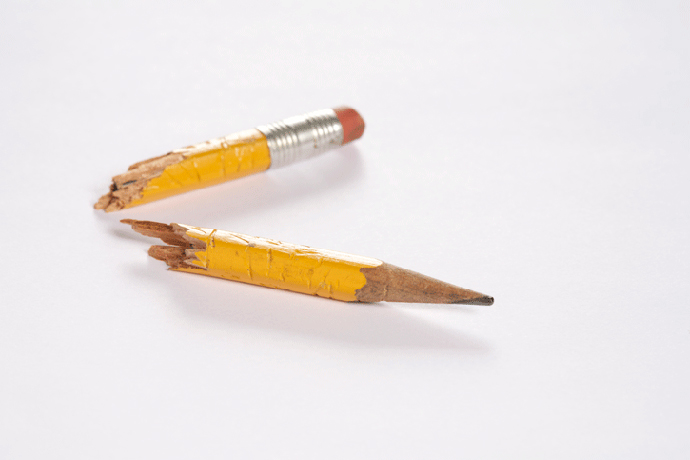 Однако не всякий продолжительный стресс можно назвать хроническим. Периодические ссоры с близкими, конфликты с начальником, дорожные инциденты неприятны, но они вряд ли приведут к серьезным проблемам со здоровьем, пока чередуются с эпизодами покоя и восстановления (кстати, медитация, раскраски и прочие техники расслабления — хорошие в этом помощники).
Когда же стрессовая ситуация «беспросветна» — ваша работа связана с высокой ответственностью или вы изнурены уходом за больным родственником, не можете отключиться даже на время, мало спите, а в качестве успокоительного используете исключительно сигареты и алкоголь, то перемены необходимы. Причем не обязательно в образе жизни.
Порой бывает достаточно пересмотреть свое отношение к нагрузкам. 
Если вы находите особый смысл в преодолении трудностей и сознательно принимаете их, это может быть мощным ресурсом адаптации даже к хроническому стрессу.
Стресс на работе опасен для серьезных и длительных отношений
Эксперты по межличностным отношениям уверены, что стресс незаметно оказывает свой негативный эффект. «Когда мы «приносим» стресс с работы домой, это означает, что в нервной системе накопилось напряжение, не получившее разрядки, — говорит психотерапевт Александра Кейтхакис. — Мы ищем возможность как-то сбросить его, и партнер становится жертвой».
К примеру, мы можем начать вымещать на нем обиду, которую испытываем к одному из коллег. Когда мы начинаем вовлекать партнера в профессиональные проблемы, это чревато осложнениями.
«Стресс — главный враг либидо» — утверждает психотерапевт из Нью-Йорка Меган Флеминг. Страдает не только интимная жизнь, человек нередко начинает регулярно срываться на своего партнера и обижаться, если тот не проявляет достаточного сочувствия к его проблемам.
Партнеры в таких парах обычно рассчитывают, что могут излить душу друг другу после трудного дня, и если оказывается, что второй партнер не готов их выслушать и поддержать, возможны обиды. 
Когда люди привыкли друг к другу, зачастую отношение к партнеру меняется и с ним обращаются иначе, чем, скажем, с близким другом или кем-то, на кого пытаются произвести хорошее впечатление
Откровенно рассказывая о своей жизни и прося совета, вы сможете укрепить отношения. А постоянные жалобы на коллег вряд ли пойдут на пользу.  Не рекомендуется рассказывать о ваших неприятностях во всех подробностях, вместо этого лучше поговорить о том, как на вас повлияло случившееся. «Можно сказать «Меня совершенно измотал этот безумный день» или «Как же меня злит, что коллеги все время пользуются моей добротой». Это позволит немного «выпустить пар», не обременяя партнера ненужными подробностями
Если партнер постоянно жалуется на жизнь, это стоит с ним обсудить, выбрав для разговора подходящий момент, например, во время прогулки или просмотра любимых сериалов. Мягко объясните, что вам тяжело бесконечно выслушивать жалобы и что это создает напряжение в ваших отношениях
Не винить его, вместо этого обсудите, какие эмоции у вас вызывает его поведение, и предложите решение проблемы. 
К примеру, каждый вечер выделять 15 минут на то, чтобы вы оба могли поделиться друг с другом тем, что вас беспокоит.
Начинать эти вечерние разговоры можно так: «Мне нужен твой совет» или «Мне просто нужно выговориться, можешь послушать пару минут?».
Ясно дав партнеру понять, что вам нужно, вы повышаете вероятность того, что вас услышат и поймут, и тогда этот разговор поможет вам почувствовать себя лучше. 
 А после этого сможете провести остаток вечера в комфорте, наслаждаясь обществом друг друга, лучшего лекарства от стресса еще не придумали.
Если у вас стрессовая работа, постарайтесь сбросить напряжение после окончания трудового дня, не обременяя партнера. Послушайте расслабляющую музыку, сходите в спортзал или устройте сеанс медитации перед ужином. «Многим трудно психологически перестроиться после рабочего дня, и домой они приходят измотанными», — объясняет психотерапевт Меган Флеминг.
Откажитесь от всего лишнего
Составьте список текущих дел и проектов. Выделите среди них абсолютно необходимые и вычеркните все остальное. Обсудите с начальством список своих обязанностей и приоритетов и посоветуйтесь насчет работы над текущими проектами. Что касается обязанностей, не связанных с работой (социальные, волонтерские), — поговорите с людьми, которым вы давали обещания, и предупредите, что в данный момент вы не имеете возможности их выполнить. Вы также можете попросить о помощи. Не берите на себя никаких новых обязательств, пока не почувствуете, что уровень стресса в вашей жизни снизился до приемлемого.
Задействуйте «группу поддержки»
Поговорите с другом или родственником, с которым у вас близкие отношения. Расскажите им, что вам тяжело, и как вы были бы рады получить поддержку и совет. Возможно, близкому человеку доводилось переживать похожие трудности, и он сможет поделиться опытом. Не обязательно бороться с жизненными испытаниями в одиночку. Помощь семьи и друзей также может придать вам сил для того, чтобы начать вести более здоровый образ жизни.
Сделайте маленький шаг к здоровому образу жизни
Укрепив здоровье, вы добавите себе энергии, необходимой для того, чтобы справляться с жизненными трудностями. Положительный эффект могут дать даже небольшие изменения — например, сокращение употребления кофеина.
Исследования показывают, что без кофеина люди ощущают себя более спокойными, менее «дергаными», улучшается качество сна, прибавляется энергии, уменьшаются или исчезают такие неприятные симптомы, как изжога или мышечные боли. Прогулки или другая аэробная физическая активность также помогают прибавить энергию, улучшить концентрацию внимания и снизить тревожность. Физические нагрузки повышают выработку эндорфинов и снижают выработку гормонов стресса.
Наладьте сон
Люди, испытывающие хронический стресс, часто плохо спят или страдают от бессонницы. Важно ложиться каждый день примерно в одно и то же время, спать не меньше 7-8 часов. За пару часов до сна желательно постараться расслабиться — послушать спокойную музыку, почитать хорошую книгу, принять ванну, заняться медитацией. Непосредственно перед сном нежелательно много есть или заниматься физическими упражнениями. Если вы часто не можете уснуть и, лежа в постели, обдумываете все свои заботы, попробуйте заранее составить список всего, что вас беспокоит. С проблемами лучше разбираться утром, на свежую голову.
Старайтесь мыслить позитивно
Попробуйте находить в происходящем положительные, а не только отрицательные стороны, не забывайте, что возникающие проблемы зачастую открывают и новые возможности. Иногда стресс вызван настойчивым желанием делать все идеально. Установив для себя более реалистичные стандарты и ожидания, вы также сможете снизить уровень стресса.
Самооценка актуальности стрессового состоянияОтметьте одну из трех соответствующих колонок галочкой.
Обработка результатов:
1. Подсчитайте очки во всех пунктах, где у Вас есть отметки галочкой. 
2. Оцените каждую проблему по трехбалльной шкале в зависимости от тяжести ее воздействия на Вас:
незначительно – один балл;
средне – два балла;
сильно – три балла.
3. Добавьте полученные баллы к сумме очков пункта 1.
Оценка:
От 0 до 12 баллов. Вы можете радоваться своей относительно здоровой стрессовой устойчивости. Если вы в данный момент прибегнете к мерам по преодолению стресса, то они, в первую очередь, будут иметь для вас профилактическое значение. Вы можете ожидать, что ваши недомогания, если они вообще есть, постепенно пойдут на убыль или вовсе исчезнут.
От 13 до 27 баллов. У вас уже проявляются цепные реакции физических и умственно-психических нарушений. Вам необходимо как можно скорее начать использовать в повседневной жизни упражнения по преодолению стресса. Уже через несколько недель в вашем состоянии наступит заметное улучшение благодаря ослаблению стрессовых симптомов или их снятию, а также повысится работоспособность.
От 28 баллов и выше. Вы глубоко увязли в замкнутом круге чрезмерных напряжений, чувствительных нагрузок и заметного расстройства здоровья. Вы должны предпринять какие-то целенаправленные действия против одолевающего вас стресса, чтобы тем самым вернуть себе спокойствие, уверенность, работоспособность.
Эффективные способы справиться с напряжением — 
приемы телесной и психической релаксации
Дыхательные упражнения
«Когда мы находимся в стрессовом состоянии, наше дыхание учащается, а уровень углекислого газа в крови снижается, и это, в свою очередь, влечет за собой ощущение стресса», — считает Дэвид Льюис, нейрофизиолог и создатель дыхательной техники Бо-Тау.
Эти дыхательные упражнения, даже самые простые, помогают уменьшить среднее количество вдохов и выдохов с 12–14 в минуту до трех, сделать дыхание спокойным и глубоким. Пять секунд — вдох, следующие пять секунд — задержка дыхания, затем медленный выдох в течение десяти секунд.
Дыхательные упражнения снижают частоту сердцебиения и стимулируют активность альфа-волн, что является показателем расслабленного состояния. Наибольшую активность эти волны имеют именно в состоянии расслабленного бодрствования.
Физический контакт с любимым человеком
Согласно исследованиям Университета Цюриха, физический контакт с близким человеком способствует выработке антистрессового гормона окситоцина. Если вам предстоит тяжелый день, попросите партнера, близкого друга подержать вас за руку, обнять, сделать легкий массаж. Десяти минут будет достаточно, чтобы ваш организм справился со стрессом.
Жевать жвачку
Профессор Эндрю Сколи из Мельбурнского университета Суинберн выяснил, что у людей, жующих жвачку, понижается уровень кортизола и уходит чувство тревоги. Он считает, что процесс жевания жвачки стимулирует ментальные способности человека, делая его более стрессоустойчивым.
Медленные прогулки
Чем быстрее мы ходим, тем больше мы подвержены стрессу, считают специалисты Калифорнийского университета. Не можете заставить себя замедлить шаг? Попробуйте медитировать при ходьбе. Просто обращайте больше внимания на сам физический процесс ходьбы. Идите медленно, отмечая про себя каждое движение: «поднял ногу», «опустил ногу». Полностью сфокусируйтесь на том, что вы делаете, а не на том, что происходит вокруг.
Научиться слушать тишину
Тишина — это необходимая человеку пауза, позволяющая обратить наши чувства не вовне, а внутрь себя. Это период так называемого «активного покоя» — времени, отведенного на оценку ситуации и самого себя в ней, — без чего невозможно сделать наши действия обоснованными, а поведение — осмысленным. Люди, испытывающие постоянную потребность в «шумовом наркотике», по сути обедняют себя. Шум забивает в нас остатки творческого импульса, существование становится механистичным. Противоядие вездесущим городским шумам — это, конечно, тишина.
Цитируя Пастернака, «тишина — это лучшее, что я слышал». И это богатство доступно нам всем: стоит выехать за пределы кольцевой автодороги. Нужно лишь осознать потребность в тишине и покое как потребность в духовной жизни. И дать себе труд иногда удаляться от шумного комфорта цивилизации, чтобы обратить взгляд внутрь своей души».
Расслабить мышцы лица
Это упражнение особенно подходит тем, кто чувствует постоянное нервное напряжение, кому трудно засыпать. Научитесь расслаблять лицо — это помогает расслабиться и внутренне.
Нахмурьте брови, затем приподнимите их, изображая преувеличенное удивление. Повторяйте это упражнение до тех пор, пока не почувствуете, что мышцы лба совершенно расслабились. С закрытым ртом слегка надавите языком на внутренние резцы верхней челюсти и продолжайте давить до тех пор, пока ваши обе челюсти не разомкнутся. Расслабьте челюсти. Улыбнитесь. Сомкнув губы, сожмите их, а потом расслабьте в улыбке. Начните все сначала. Прочувствуйте и осознайте то ощущение, которое вы испытываете от гладкого, ненапряженного лба, от расслабленных челюстей и расслабленных мимических мышц. Постарайтесь удерживать в памяти это ощущение как можно дольше.
Письмо своему обидчику
Заочный конфликт, который вы переживете через письмо вашему обидчику, даст вам такие же психологические результаты, как реальный. Вы можете просто сжечь это письмо и забыть о нем — это позволит освободиться от скопившегося напряжения. Но если конфликт неизбежен, то после такого письма можно пойти на реальное противостояние — письменное упражнение позволит вам хорошо и спокойно к нему подготовиться. Начать нужно словами: «Я вам скажу сейчас такое, чего раньше никогда не говорил», а в сам текст обязательно включить четыре пункта:
вот что ты мне сделал;
вот что мне пришлось пережить;
вот как это повлияло на мою жизнь;
вот чего я жду сейчас от тебя.
Эти четыре пункта являются хорошей основой для разбора любого столкновения и помогают либо обойтись без реального конфликта, либо трансформировать его в нечто конструктивное.
Классическая методика  аутогенной тренировки И.Шульца
Базисным элементом АГТ является тренированная мышечная релаксация на фоне которой реализуется специфические приемы аутодидактики и аутосуггестии. Выделяют два основных типа реагирования на эмоционально значимые стимулы : психо- соматическое, при котором отреагирование осуществляется во внутренней сфере, и социальное, когда разрядка направленна во внешнюю сферу. Первый тип обеспечивает надежное функционирование регуляторных механизмов организма и личности. Тренировка произвольного управления и коррекции возникающих отклонений составляют основную цель психотерапевтических приемов и механизмов АГТ.
Тренировку можно проводить в любое время дня.
Первые сеансы проводят в теплом тихом помещении, при неярком свете, в дальнейшем занимающийся в состоянии не обращать внимания на эти факторы и может проводить сеансы даже в автобусе хорошо владея методикой. Важно принять удобное положение, исключить мышечное напряжение. Тренировку проводят либо сидя, либо полусидя, либо лежа. Для большей сосредоточенности следует закрыть глаза.
Классическая методика Шульца включает следующие упражнения:
1 упражнение на вызывание ощущения тяжести.
3-4 раза в день следует повторять: “ Моя правая рука очень тяжела” ,- по 5-6 повторений, и 1 раз: “ Я совсем спокоен”.
Когда ощущение возникает легко и проявляется отчетливо, упражнение усвоено.
2 упражнение на вызывание ощущения тепла.
Сначала следует вызвать ощущение тяжести, потом 5-6 раз сказать: “моя правая рука теплая” и 1 раз: “Я совсем спокоен”.
 3 упражнение  - управление ритмом сердечной деятельности.
Необходимо мысленно научится считать АД и ЧСС. Вначале – лежа , правую руку приложить к левой лучевой артерии или к сердцу. Под локоть подложить подушки. Сначала вызвать ощущение тяжести и тепла. Затем 5-6 раз повторить: “Сердце бьется спокойно и ровно” и 1 раз: “ Я совсем спокоен”.
4. Овладение регуляцией ритма дыхания.
Предварительно выполняют 1,2, 3 упражнения, затем 5-6 раз повторяют: “Дышу спокойно и ровно” и 1 раз “ Я совсем спокоен”.
5. Упражнение на вызывание тепла в эпигастральной области.
Сначала 1-4 упражнения, затем 5-6 раз сказать: “ Мое солнечное сплетение излучает тепло” и 1 раз: “ Я совсем спокоен”.
6. Упражнение направленное на вызывание ощущени прохлады в области лба
Сначала 1-5 упражнения, затем 5-6 раз повторить: “ Мой лоб прохладен” и 1 раз: “ Я совсем спокоен”.
Когда эти упражнения хорошо освоены, некоторые формулы можно заменять: “ Спокойствие…”, “ Тепло…”, “Тяжесть…”, “Сердце и дыхание спокойны”,
“ Лоб прохладен”, “Солнечное сплетение теплое”.
В конце сеанса – руки сгибают и разгибают в локтевом суставе 3 раза , сопровождая это глубоким вздохом- выдохом, следует широко открыть глаза.
Высшие ступени АТ
Для достижения высшей ступени рекомендуется:
Упражнения при которых предлагается закрыть глаза и отводить глазные яблоки вверх и смотреть не открывая глаз в точку, расположенную в средней части лба.
Упражнение на визуализацию представлений, цвета, образов
Вызывание грозоподобного состояния интенсивного погружения, во время которого абстрактные понятия вызывали бы соответствующие зрительные образы.
Вызывание состояния сновидного расщепления сознания во время которого человек сам себе задает вопросы и получает ответы в виде зрительных сновидных образов.
Спасибо за внимание!